Primjene trigonometrije
Lidija Blagojević, prof. savjetnik
Površina trokuta
Primjer 1
Primjer 1
DZ Zad 1 str. 71
Visine trokuta
Primjer 2
DZ Zad 2 str. 72
Simetrale kutova trokuta
Poučak o simetrali kuta
Težišnice trokuta
Računanje težišnica
Primjer 4.
Primjer 4.
DZ Zad 4 str. 76
Četverokut
Primjer 5
Primjer 5
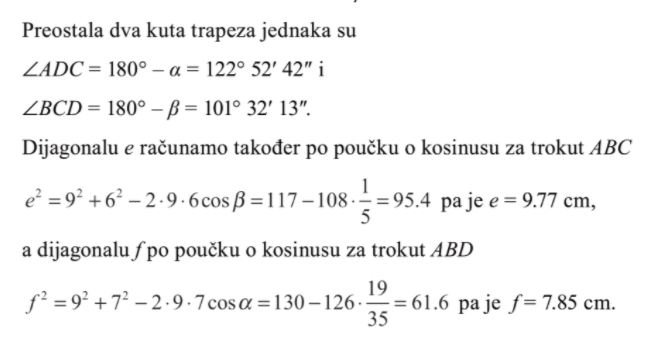 DZ Zad 5 str. 78